INTOXICACIÓN POR PARAQUAT
Ingrid Tatiana Castaño Hernández
Residente de toxicología clínica
Herbicida bipiridílico no selectivo, viológeno, polar, bicatiónico, ph ácido, altamente hidrosoluble, líquido.
No se lixivia (no se mueve de las capas del suelo), no volátil, cáustico.
Exposición letal: 50 mg/Kg ( 10-15 ml ).
Paraquat: Gramafin, Gramoxone, Gramuron, Pillarxone, Proxone.
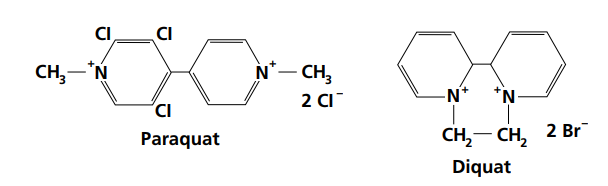 Goldfrank L Goldfrank’s toxicologic emergencies. In: DeRoos F, editor. herbicides. 8th edition. New York: McGraw-Hill; 2002; p.1541-1546
Fisiopatología
Daisley Jr, H., Rampersad, A., Acco, O., & Meyers, D. (2018). Paraquat-induced Thrombotic Microangiopathy: The Pathophysiology in Hyperacute Paraquat Poisoning Deaths. West Indian Medical Journal, (Vol 67, Issue 4: 2018), 312-316. doi: 10.7727/wimj.2018.141
Angulo NY. Intoxicación por paraquat. En: Peña LM, Arroyave CL, Aristizabal JJ, Gómez UE, editors. Toxicología Clínica. 1st ed. Medellín: CIB; 2010. p. 135–46.
Angulo NY. Intoxicación por paraquat. En: Peña LM, Arroyave CL, Aristizabal JJ, Gómez UE, editors. Toxicología Clínica. 1st ed. Medellín: CIB; 2010. p. 135–46.
Angulo NY. Intoxicación por paraquat. En: Peña LM, Arroyave CL, Aristizabal JJ, Gómez UE, editors. Toxicología Clínica. 1st ed. Medellín: CIB; 2010. p. 135–46.
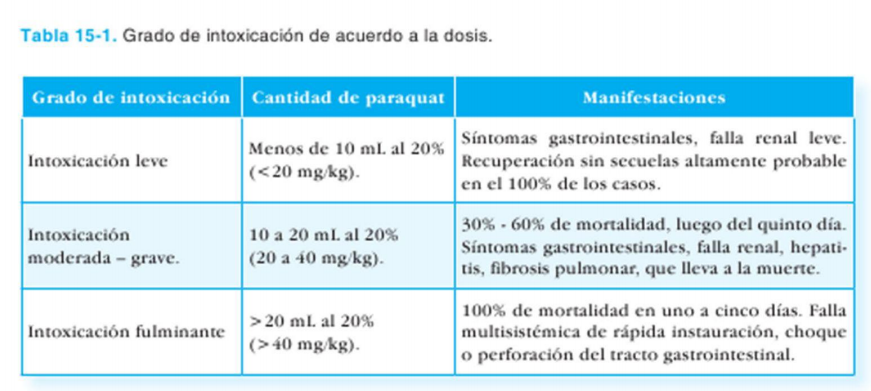 Angulo NY. Intoxicación por paraquat. En: Peña LM, Arroyave CL, Aristizabal JJ, Gómez UE, editors. Toxicología Clínica. 1st ed. Medellín: CIB; 2010. p. 135–46.
Hemoleucograma (leucocitosis).
Ionograma (hipocalemia).
Ph y gases arteriales (acidosis metabólica e hipoxemia).
Espirometría (2 a 6 semanas posterior).
Radiografía de tórax (infiltrados y opacidades).
Endoscopia digestiva superior (primeras 24 horas post ingesta).
Función renal.
Función hepática.
Angulo NY. Intoxicación por paraquat. En: Peña LM, Arroyave CL, Aristizabal JJ, Gómez UE, editors. Toxicología Clínica. 1st ed. Medellín: CIB; 2010. p. 135–46.
Diagnóstico
Prueba ditionina.
Pruebas cuantitativas.
Angulo NY. Intoxicación por paraquat. En: Peña LM, Arroyave CL, Aristizabal JJ, Gómez UE, editors. Toxicología Clínica. 1st ed. Medellín: CIB; 2010. p. 135–46.
Pronóstico
Cantidad de tóxico.
Mucosas sin daños.
Presencia de alimentos.
Inicio del tratamiento.
Enfermedades de base.
Angulo NY. Intoxicación por paraquat. En: Peña LM, Arroyave CL, Aristizábal JJ, Gómez UE, editors. Toxicología Clínica. 1st ed. Medellín: CIB; 2010. p. 135–46.
Tratamiento
ABCDE.
Control de gasto urinario.
Nada vía oral por las primeras 24 horas.
Evitar oxigeno suplementario, excepto en caso de  hipoxemia severa  PaO2 < 40  mmHg.
EDS < 48 hras o > 1-2 sem.
Pilares del tratamiento: limitar la exposición, prevenir la absorción gastrointestinal y tratamiento farmacológico para aumentar eliminación y evitar el daño.
Minsalud.gov.co. 2017. Guía Para El Manejo De Emergencias Toxicológicas. [online] Available at: <https://www.minsalud.gov.co/sites/rid/Lists/BibliotecaDigital/RIDE/DE/GT/guias-manejo-emergencias-toxicologicas-outpout.pdf> [Accessed 26 September 2020].
Minsalud.gov.co. 2017. Guía Para El Manejo De Emergencias Toxicológicas. [online] Available at: <https://www.minsalud.gov.co/sites/rid/Lists/BibliotecaDigital/RIDE/DE/GT/guias-manejo-emergencias-toxicologicas-outpout.pdf> [Accessed 26 September 2020].
N-acetilcisteina IV: 150 mg/kg en 15 min, seguido 50 mg/kg por 4 horas en infusión continua. Luego 100mg/kg durante 16 horas. Luego 600 mg/vo cada 6 horas por 10 días. 
B-bloqueador: Propanolol 40 mg cada 6 horas por 20 días.
Vitamina E 400 UI cada 12 horas/VO por 20 días.
Metilprednisolona: 15 mg/kg en 200 mL de DAD 5% para pasar cada 24 horas por dos dosis; puede repetirse hasta una tercera dosis, continuando dexametasona 5 mg IV cada 6 horas.
Minsalud.gov.co. 2017. Guía Para El Manejo De Emergencias Toxicológicas. [online] Available at: <https://www.minsalud.gov.co/sites/rid/Lists/BibliotecaDigital/RIDE/DE/GT/guias-manejo-emergencias-toxicologicas-outpout.pdf> [Accessed 26 September 2020].
“El genio se hace con un 1% de talento y un 99% de talento.”
A. Einstein